How to make YUBUCHOBAP
Sohee Yu
Co210-04
Dr. Bunts-Anderson
What is the YUBUCHOBAP?
Fried tofu sushi
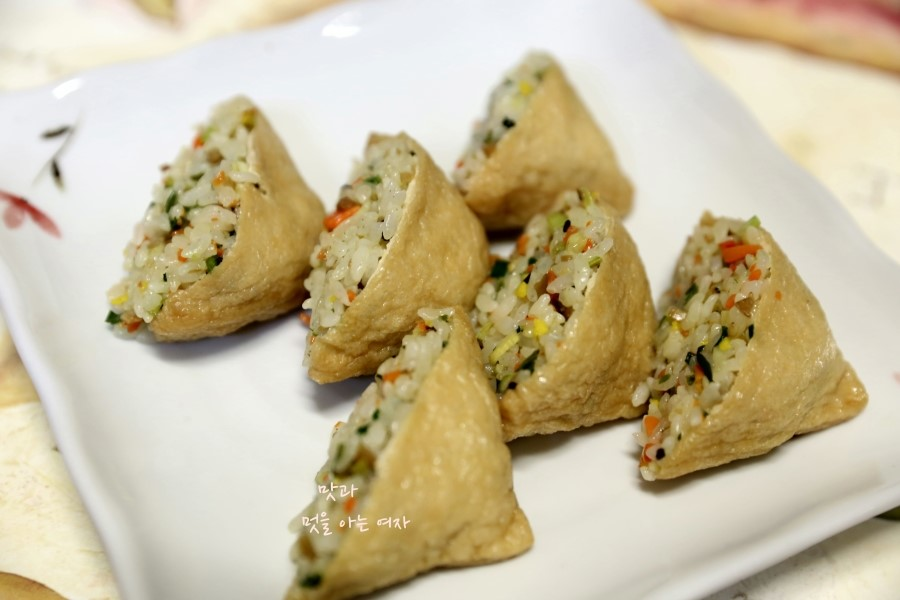 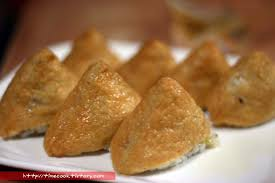 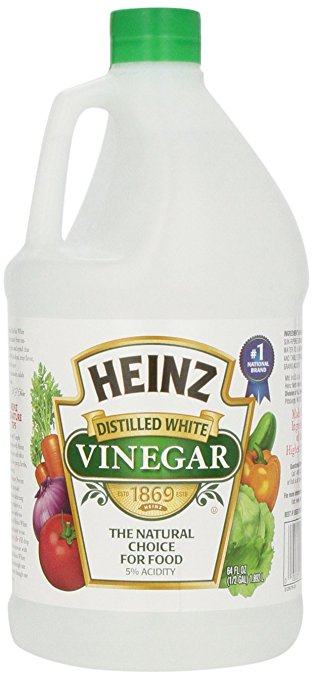 Step 1
Mix the sauce and rice
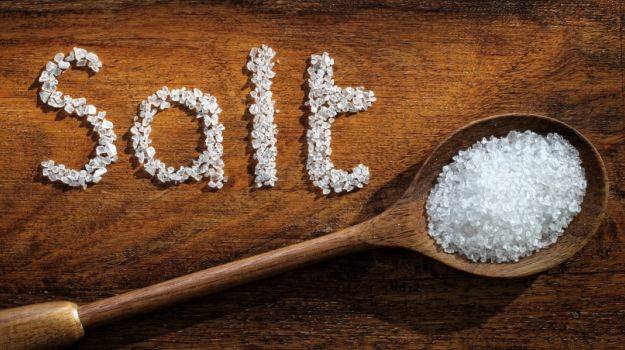 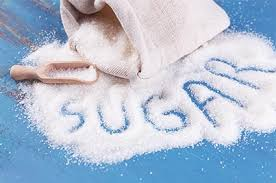 ½ spoon
2 spoons
3 spoons
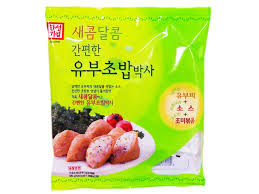 Step 2
Add Carrots, Pickled radish, and Furikake
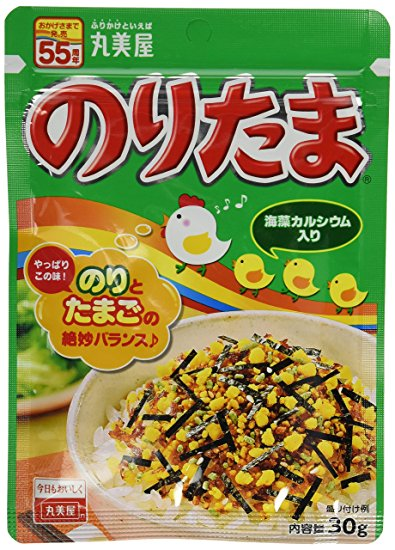 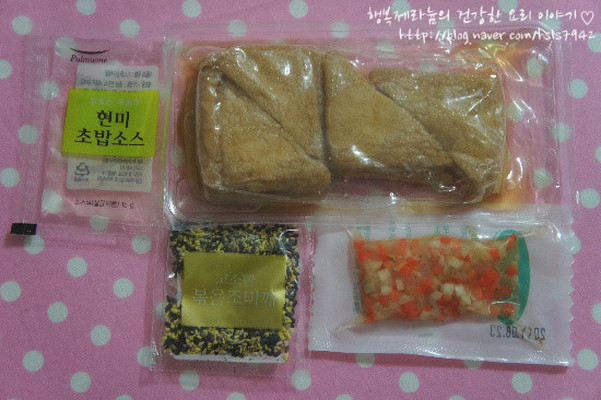 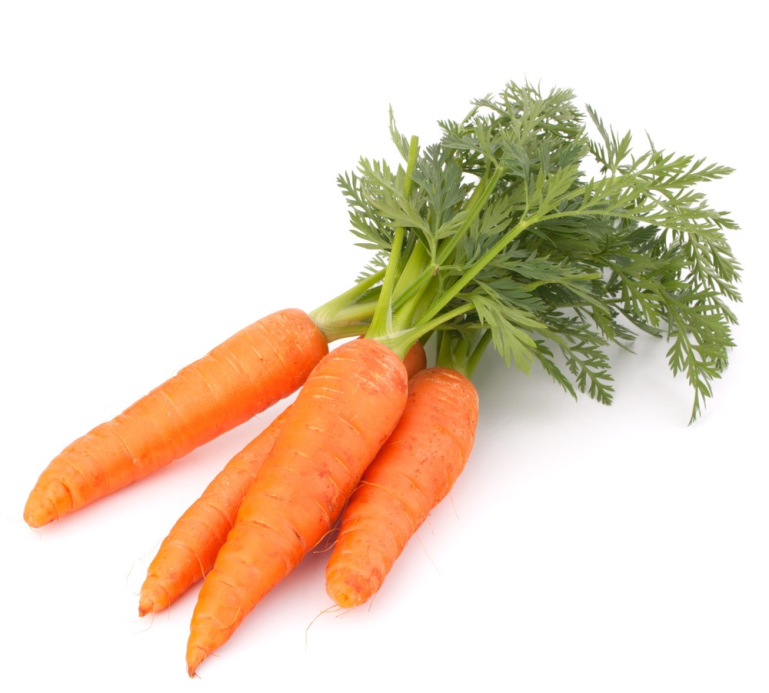 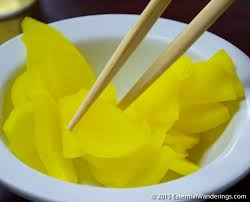 Step 3
Fill tofu with seasoned rice inside
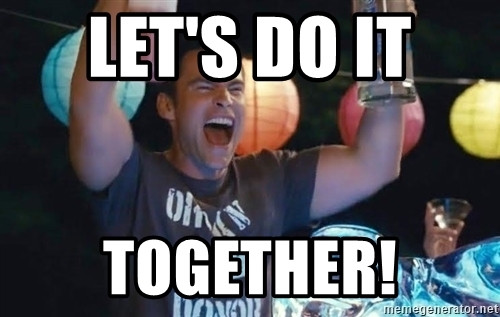 Works Cited
http://es.memegenerator.net/instance/59258497/stifler-party-lets-do-it-together
https://item.rakuten.co.jp/e-godai/4902820101126/
https://www.bukalapak.com/p/food/minuman/c4k8hq-jual-chongga-radish-danmuji-acar-lobak-kuning-import-korea
http://patatietpatata.org/produit/carottes-nouvelles-la-botte/
Thank You